Кроссворд
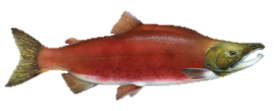 2
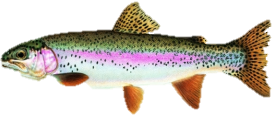 1
К
1
А
Ж
И
И
М
А
2
Р
К
Е
Н
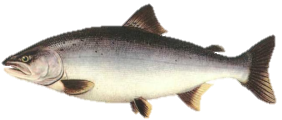 М
3
А
С
И
3
3
Ч
4
К
И
Ж
У
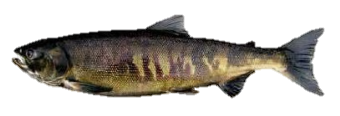 А
5
Ч
А
В
Ы
Ч
6
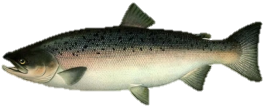 Т
А
6
К
Е
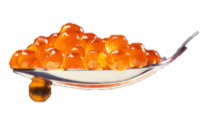 4
К
7
Р
А
И
7
р
А
8
О
Г
Б
У
Ш
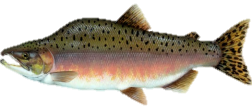 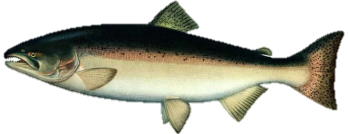 8
5
Жизненный цикл лосося
Фаза брачного периода
Фаза взрослой особи
Фаза миграции
Фаза рождения
Фаза икринки
Фаза малька
Фаза смолта
Фаза туши
Как развивается рыбка?
[Speaker Notes: Инструкция: «Расположи картинки в нужной последовательности»]
Игра «Найди пару»
Лосось
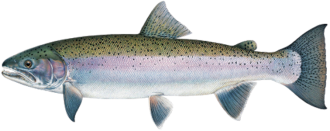 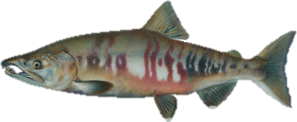 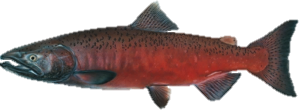 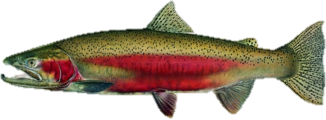 [Speaker Notes: Инструкция: «Угадай, как выглядит лосось в брачный период»]
Игра «Найди пару»
Чавыча
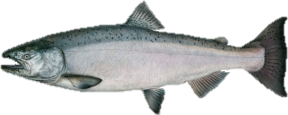 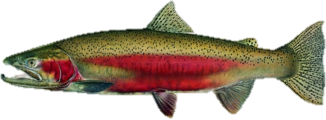 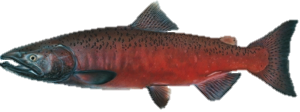 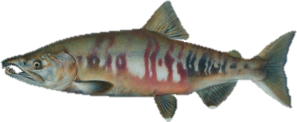 [Speaker Notes: Инструкция: «Угадай, как выглядит чавыча в брачный период»]
Игра «Найди пару»
Кета
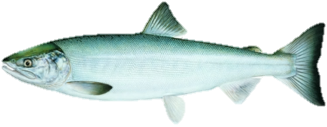 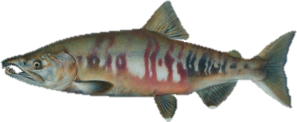 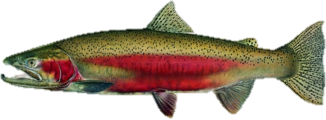 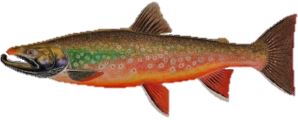 [Speaker Notes: Инструкция: «Угадай, как выглядит кета в брачный период»]